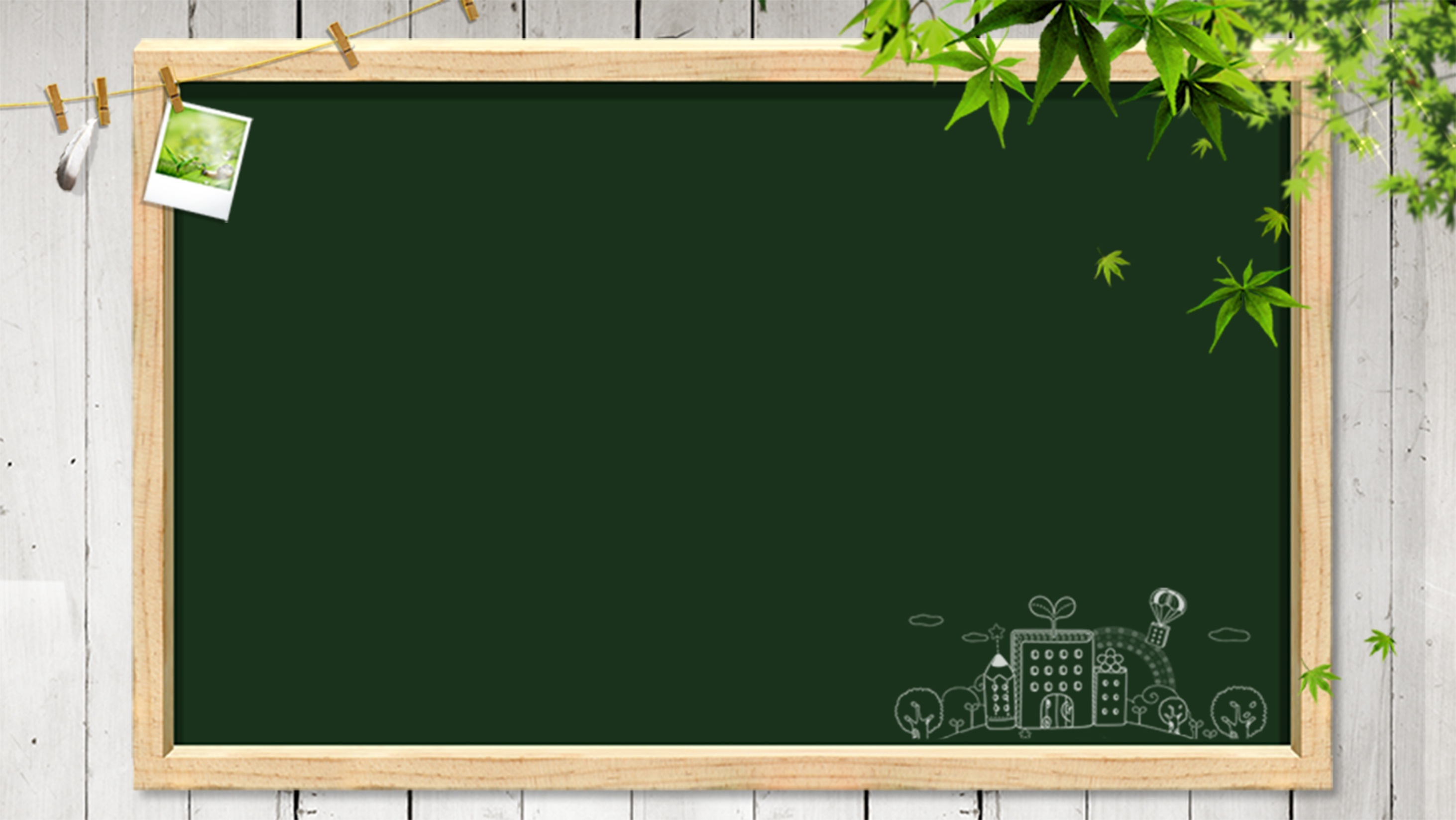 TEACHER SAYS LESSON EDUCATION PPT
教师说课教育PPT
读书分享/教育培训/读书课件/教师公开课/教师演讲/好书分享
说课老师：情缘素材    时间：2018.9.11
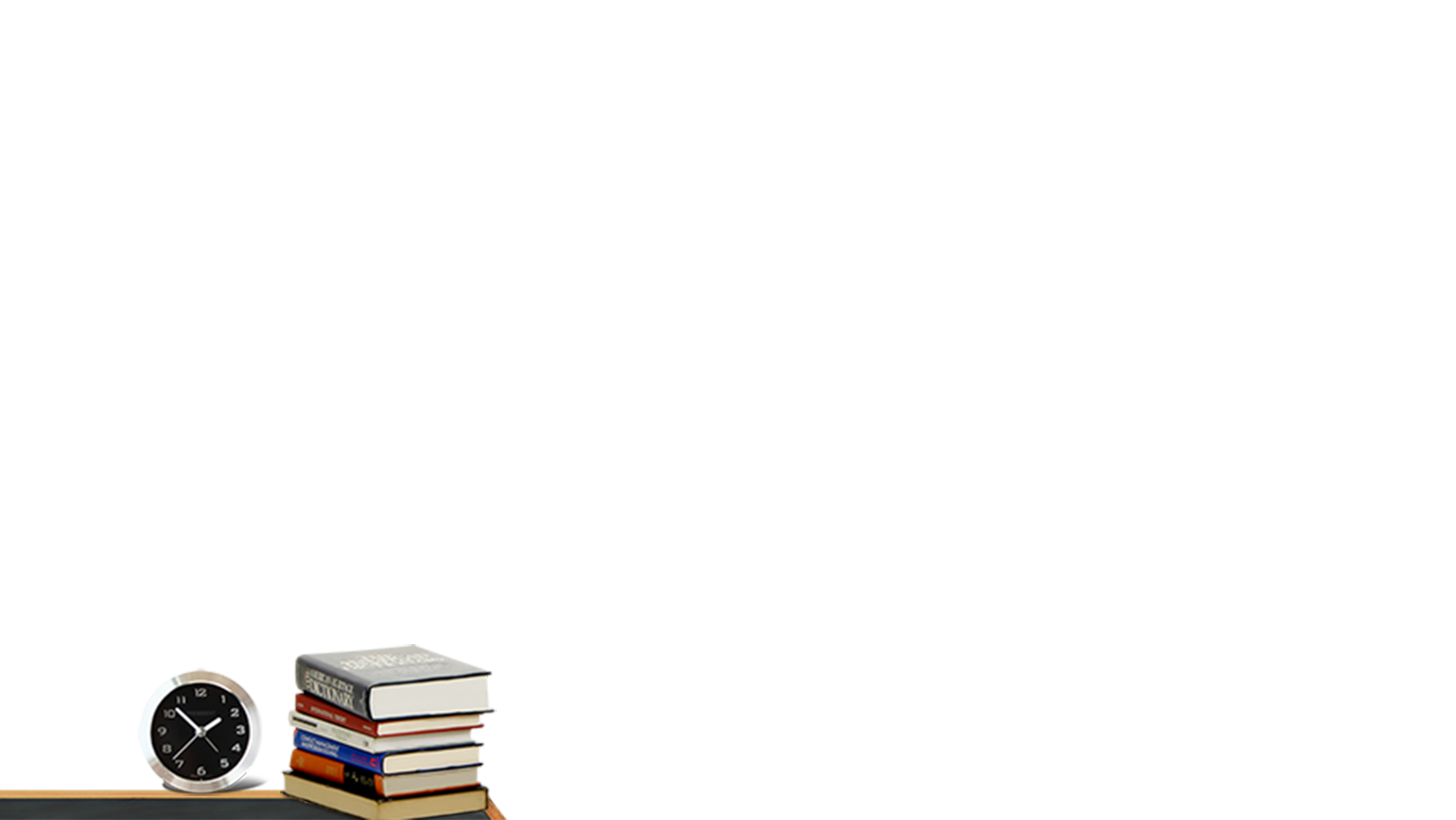 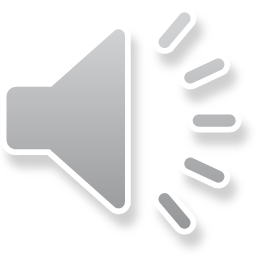 [Speaker Notes: 更多模板请关注：https://haosc.taobao.com]
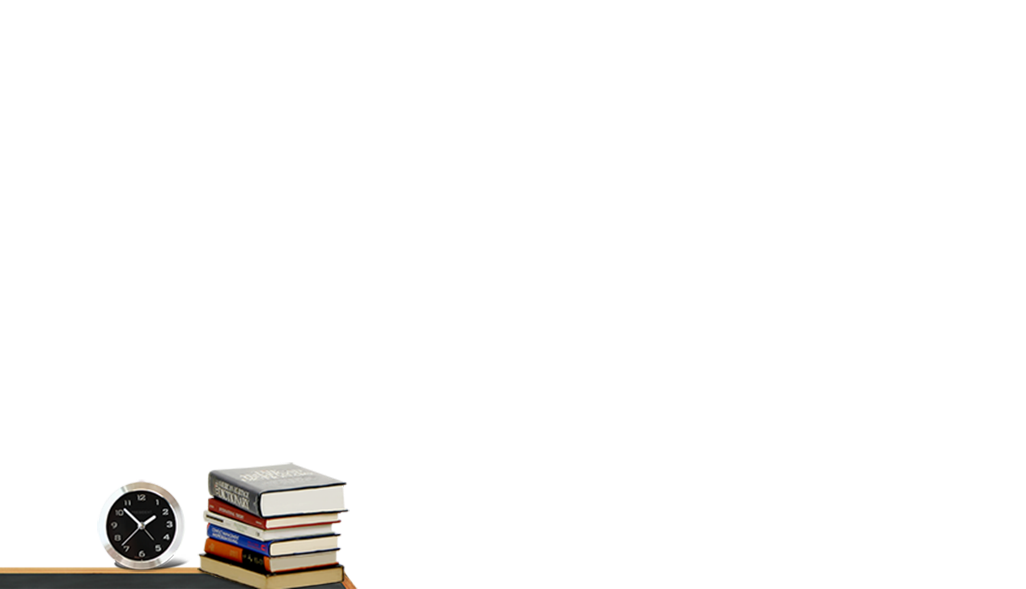 目 录
DIRECTORY
教学
准备
教学
目标
教学
内容
目 录
教学过程
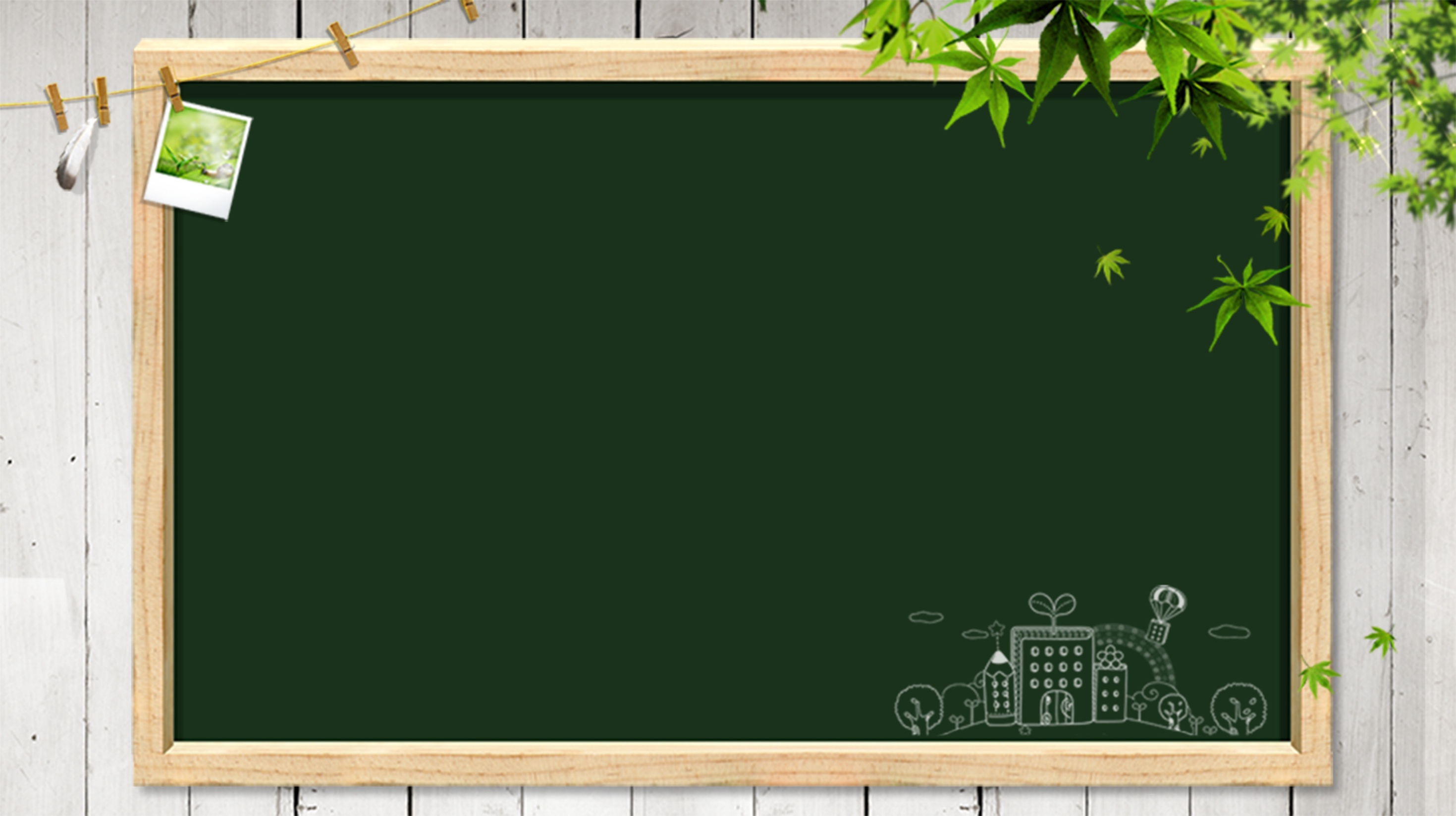 教学内容
TEACHING CONTENT
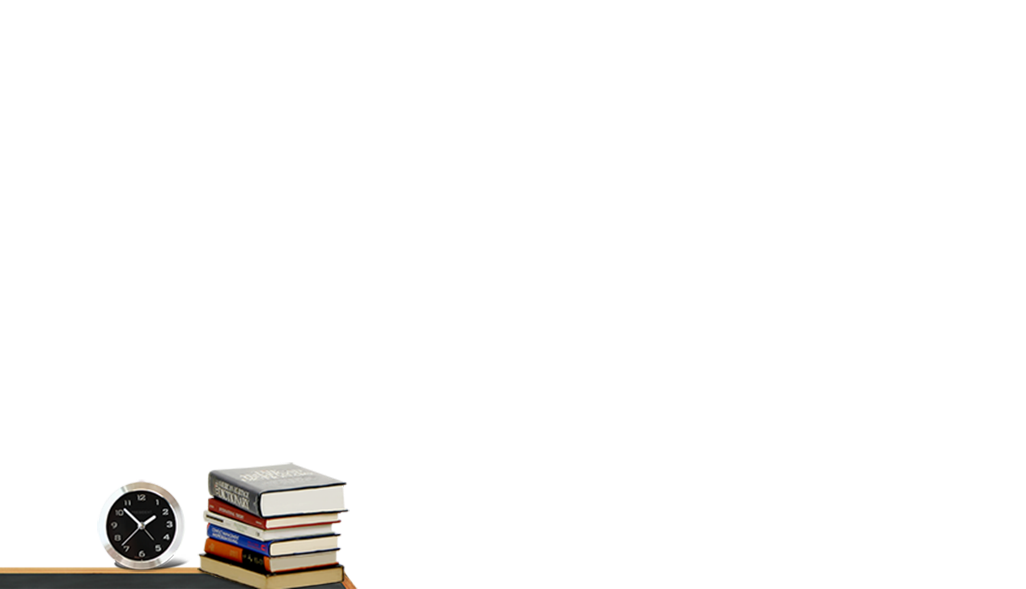 教学内容
TEACHING CONTENT
你的标题
你的标题
你的标题
你的标题
详细内容……点击输入本栏的具体文字，简明扼要的说明分项内容，此为概念图解。
详细内容……点击输入本栏的具体文字，简明扼要的说明分项内容，此为概念图解。
详细内容……点击输入本栏的具体文字，简明扼要的说明分项内容，此为概念图解。
详细内容……点击输入本栏的具体文字，简明扼要的说明分项内容，此为概念图解。
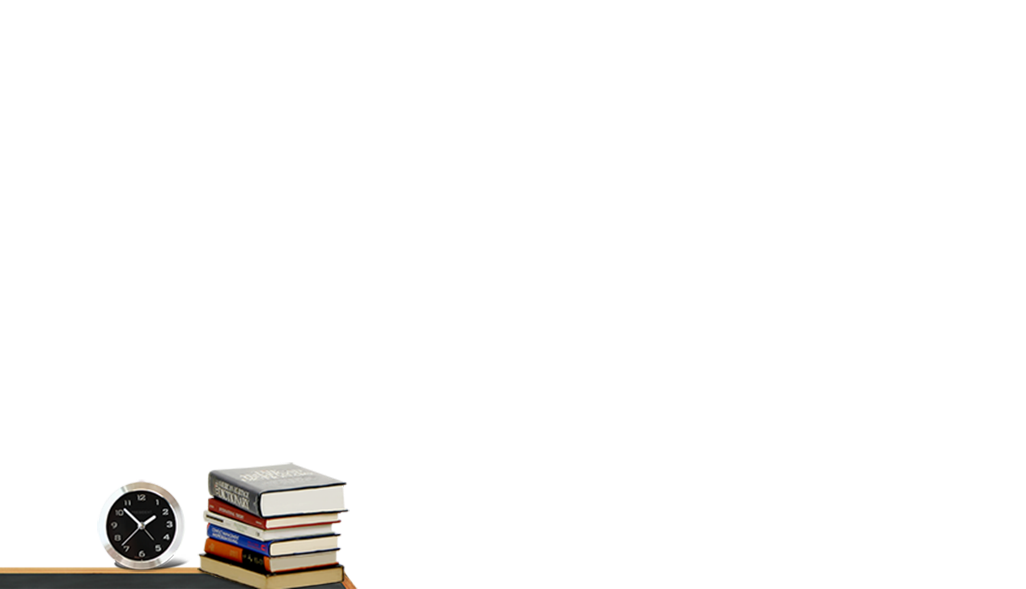 教学内容
TEACHING CONTENT
COSTUMER
RESEACRH
PLANNING
STRATEGY
ANALYSIS
详细内容……点击输入本栏的具体文字，简明扼要的说明分项内容，此为概念图解。
详细内容……点击输入本栏的具体文字，简明扼要的说明分项内容，此为概念图解。
详细内容……点击输入本栏的具体文字，简明扼要的说明分项内容，此为概念图解。
详细内容……点击输入本栏的具体文字，简明扼要的说明分项内容，此为概念图解。
详细内容……点击输入本栏的具体文字，简明扼要的说明分项内容，此为概念图解。
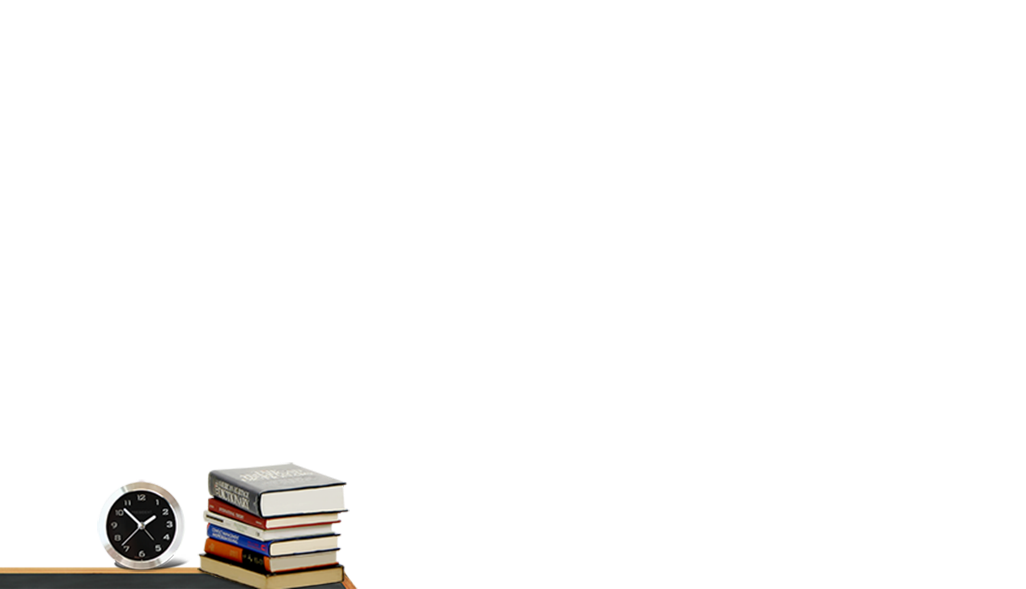 教学内容
TEACHING CONTENT
你的标题
详细内容……点击输入本栏的具体文字，简明扼要的说明分项内容，此为概念图解。
你的标题
你的标题
详细内容……点击输入本栏的具体文字，简明扼要的说明分项内容，此为概念图解。
详细内容……点击输入本栏的具体文字，简明扼要的说明分项内容，此为概念图解。
你的标题
详细内容……点击输入本栏的具体文字，简明扼要的说明分项内容，此为概念图解。
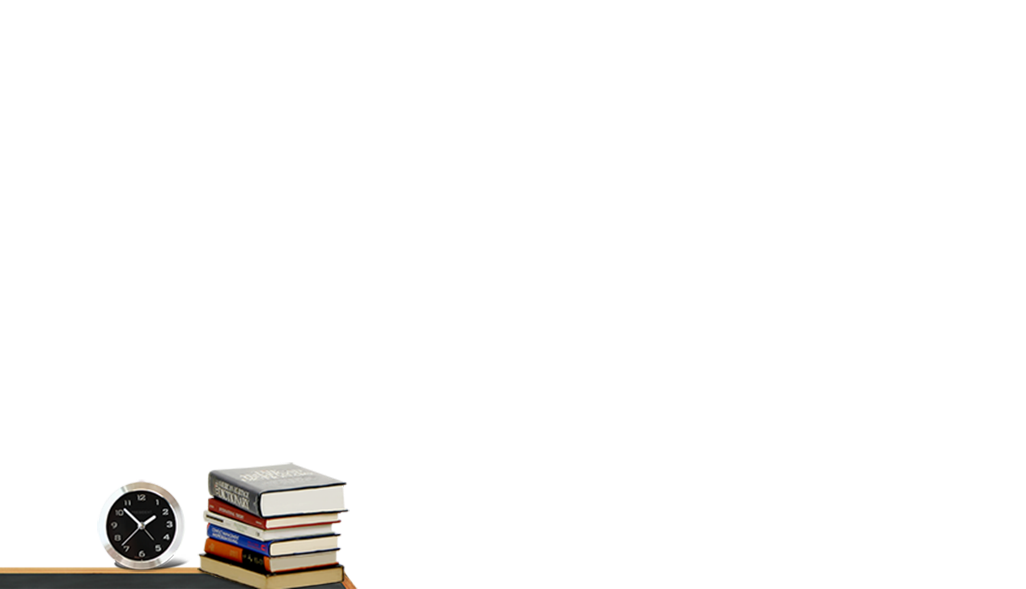 教学内容
TEACHING CONTENT
你的标题
你的标题
你的标题
详细内容……点击输入本栏的具体文字，简明扼要的说明分项内容，此为概念图解。
详细内容……点击输入本栏的具体文字，简明扼要的说明分项内容，此为概念图解。
详细内容……点击输入本栏的具体文字，简明扼要的说明分项内容，此为概念图解。
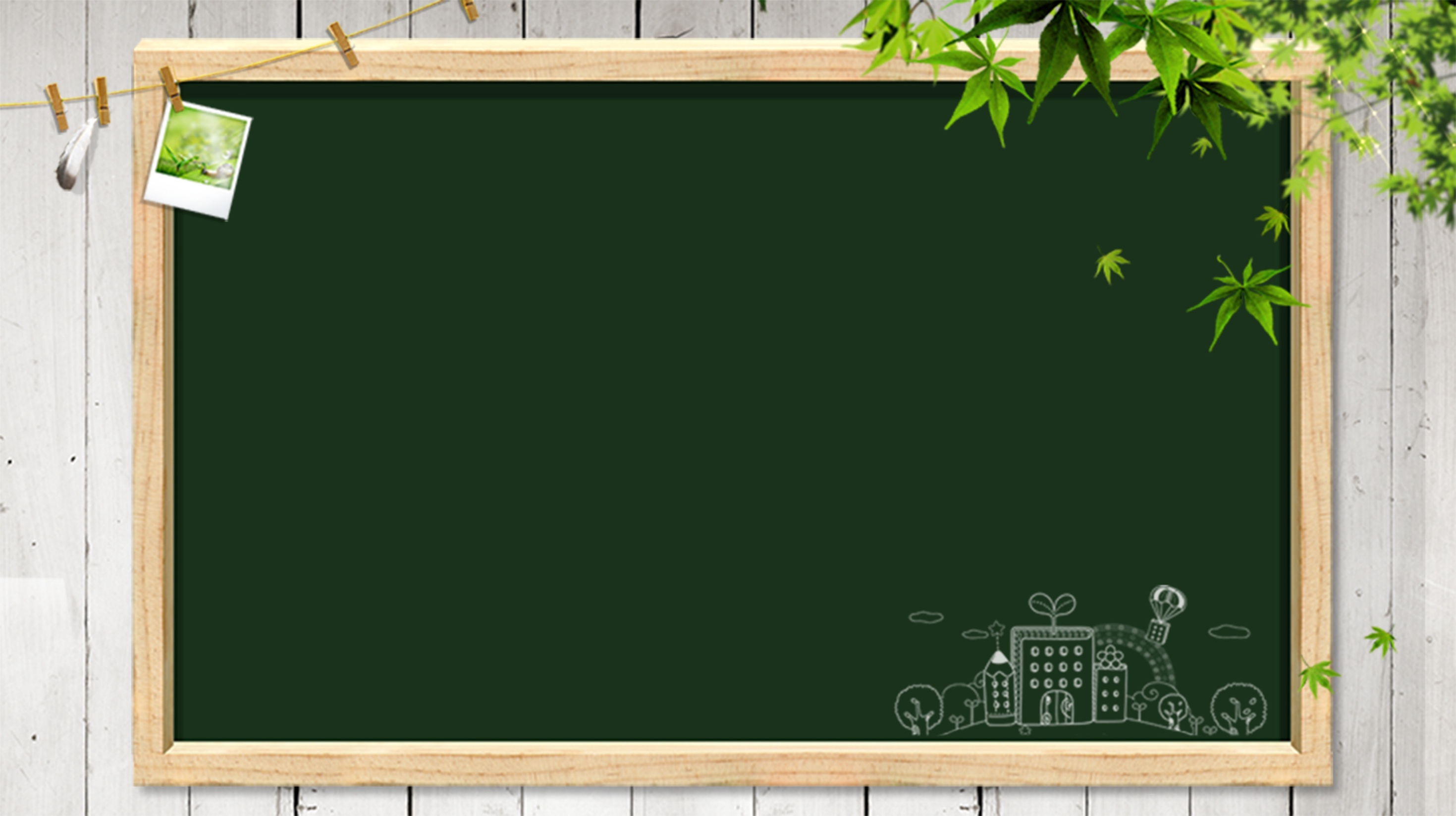 教学目标
TEACHING GOAL
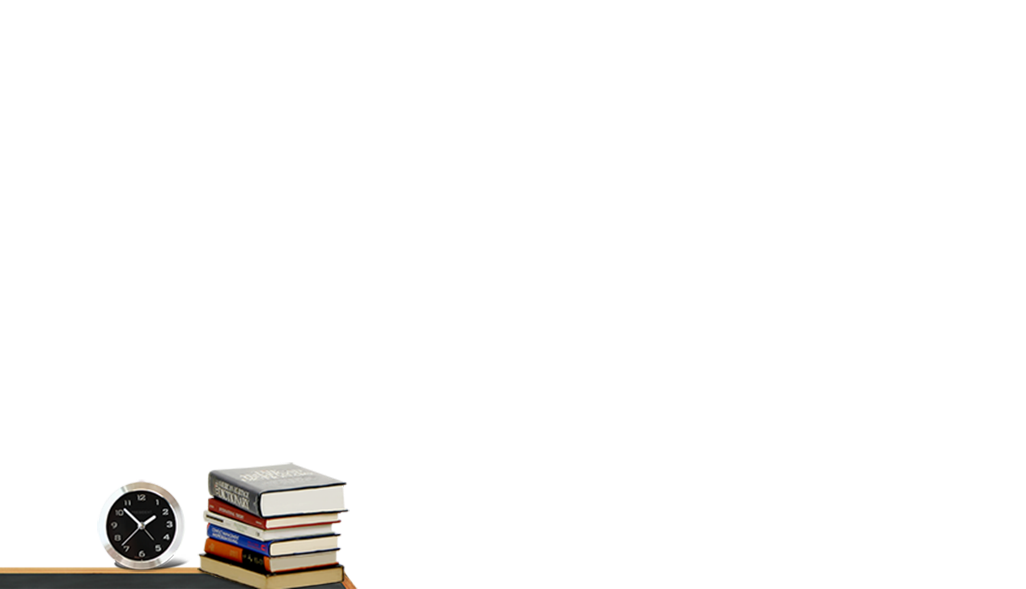 教学目标
TEACHING GOAL
你的标题
你的标题
你的标题
你的标题
01
02
03
04
详细内容……点击输入本栏的具体文字，简明扼要的说明分项内容，此为概念图解。
详细内容……点击输入本栏的具体文字，简明扼要的说明分项内容，此为概念图解。
详细内容……点击输入本栏的具体文字，简明扼要的说明分项内容，此为概念图解。
详细内容……点击输入本栏的具体文字，简明扼要的说明分项内容，此为概念图解。
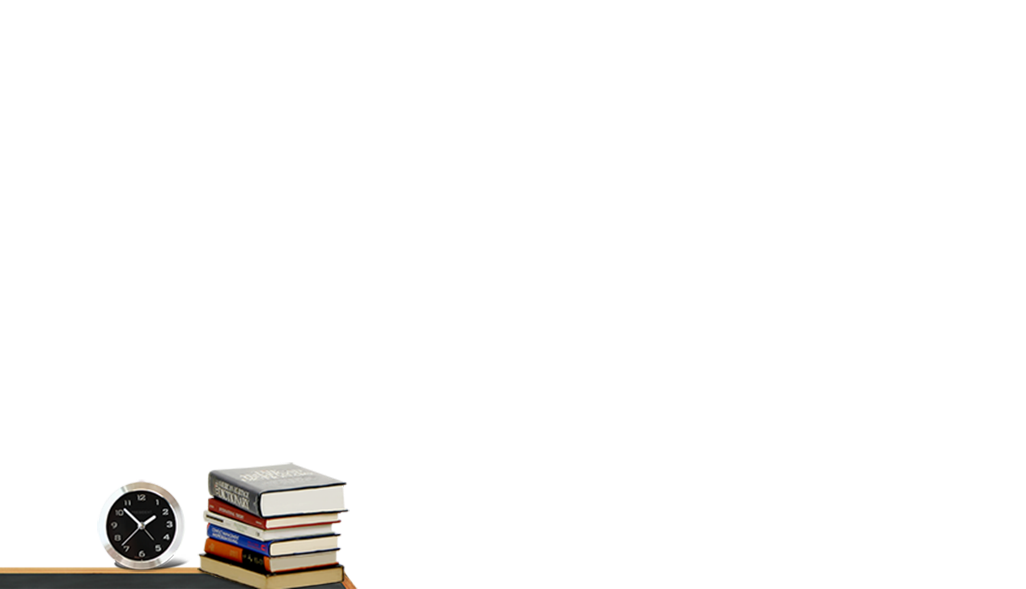 教学目标
TEACHING GOAL
你的标题
你的标题
你的标题
你的标题
详细内容……点击输入本栏的具体文字，简明扼要的说明分项内容，此为概念图解。
详细内容……点击输入本栏的具体文字，简明扼要的说明分项内容，此为概念图解。
详细内容……点击输入本栏的具体文字，简明扼要的说明分项内容，此为概念图解。
详细内容……点击输入本栏的具体文字，简明扼要的说明分项内容，此为概念图解。
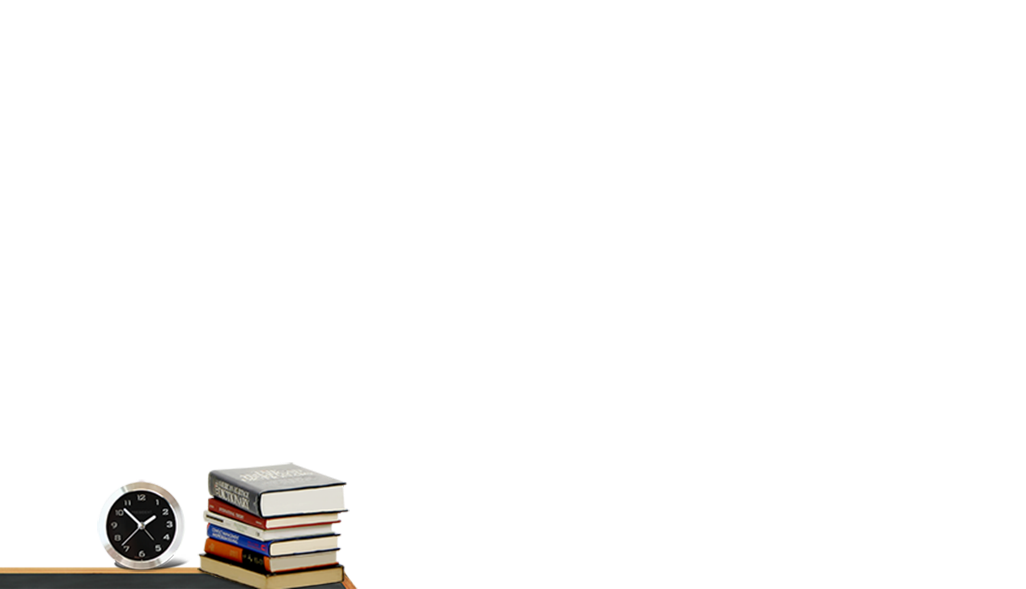 教学目标
TEACHING GOAL
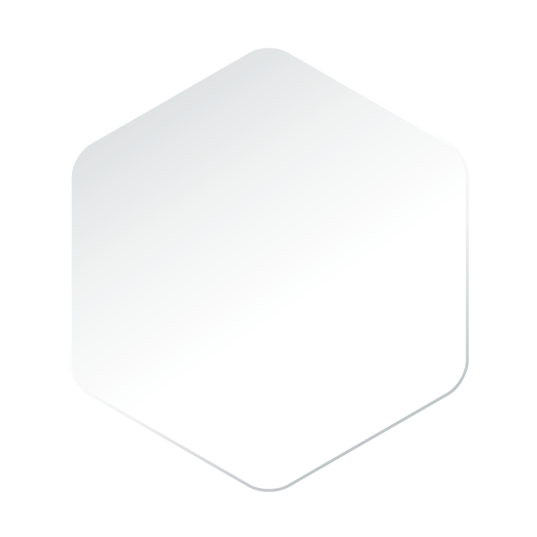 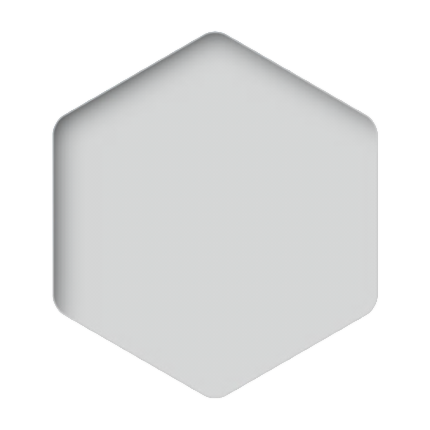 完成概述
您的内容打在这里，或者通过复制您的文本后，在此框中选择粘贴
您的内容打在这里，或者通过复制您的文本后，在此框中选择粘贴
您的内容打在这里，或者通过复制您的文本后，在此框中选择粘贴
您的内容打在这里，或者通过复制您的文本后，在此框中选择粘贴
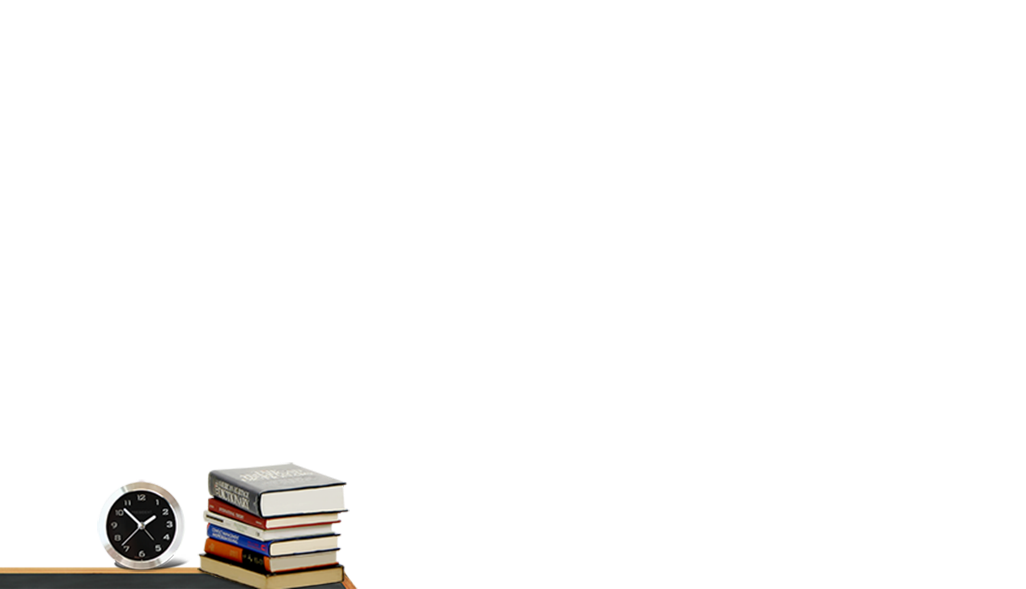 教学目标
TEACHING GOAL
添加标题
添加标题
添加标题
添加标题
详细内容……点击输入本栏的具体文字，简明扼要的说明分项内容，此为概念图解。
详细内容……点击输入本栏的具体文字，简明扼要的说明分项内容，此为概念图解。
详细内容……点击输入本栏的具体文字，简明扼要的说明分项内容，此为概念图解。
详细内容……点击输入本栏的具体文字，简明扼要的说明分项内容，此为概念图解。
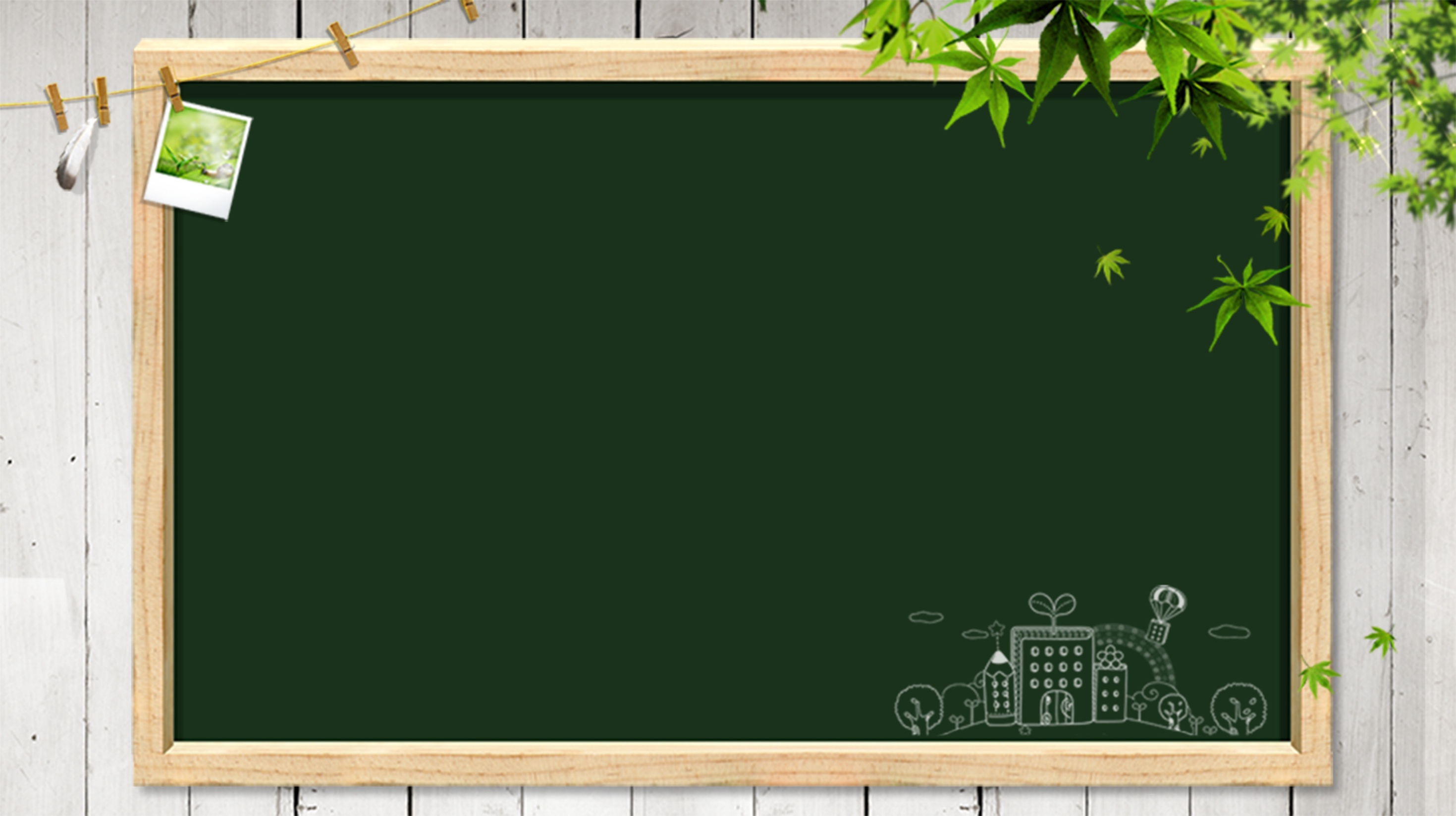 教学准备
TEACHING PREPARATION
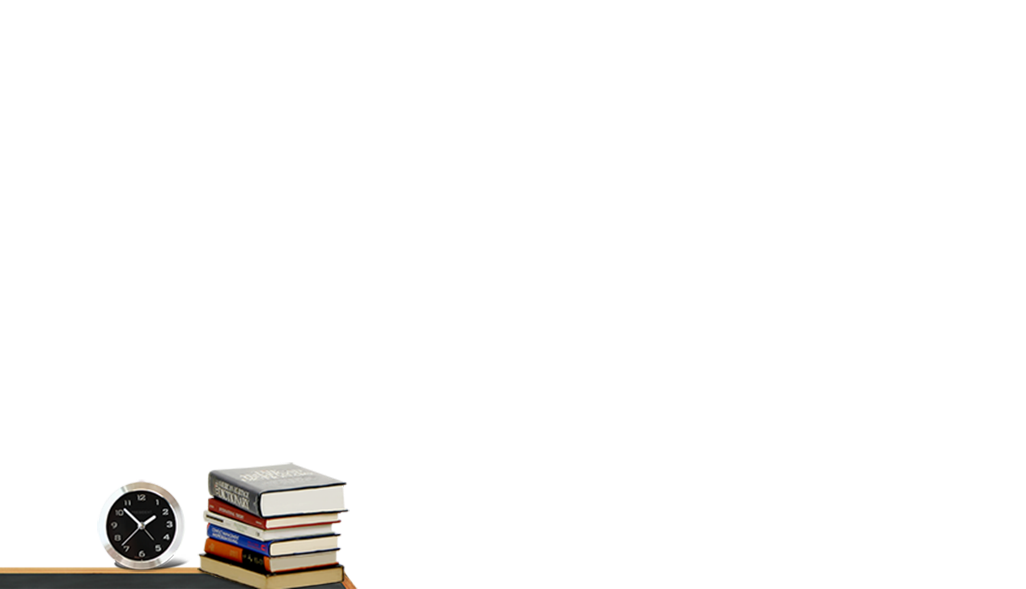 教学准备
TEACHING PREPARATION
详细内容……点击输入本栏的具体文字，简明扼要的说明分项内容，此为概念图解。
阶段一
阶段二
详细内容……点击输入本栏的具体文字，简明扼要的说明分项内容，此为概念图解。
阶段三
详细内容……点击输入本栏的具体文字，简明扼要的说明分项内容，此为概念图解。
阶段四
详细内容……点击输入本栏的具体文字，简明扼要的说明分项内容，此为概念图解。
阶段五
详细内容……点击输入本栏的具体文字，简明扼要的说明分项内容，此为概念图解。
详细内容……点击输入本栏的具体文字，简明扼要的说明分项内容，此为概念图解。
阶段六
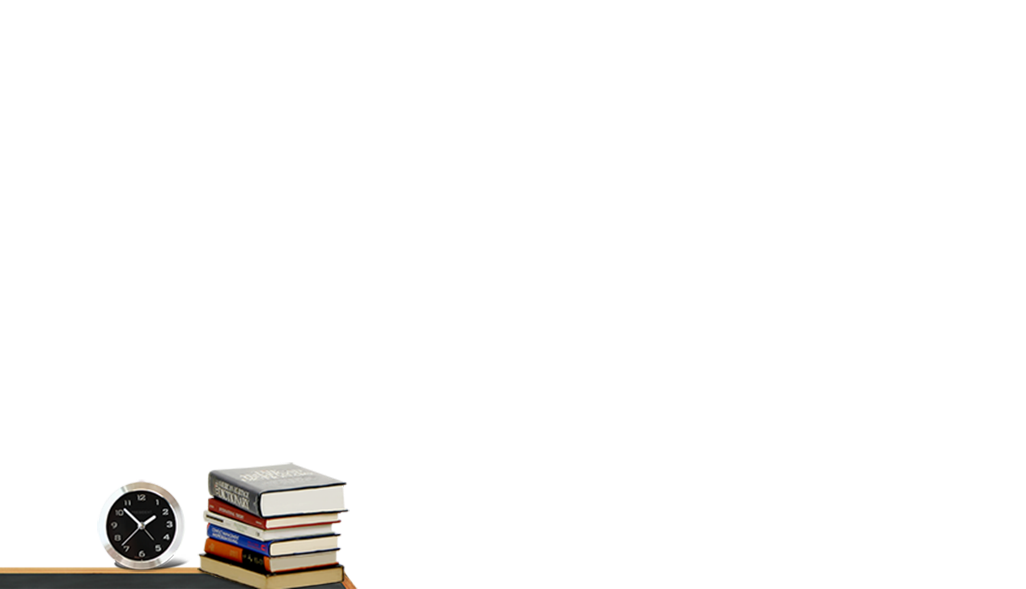 教学准备
TEACHING PREPARATION
努力
方向
方向一
方向六
点击输入简要文字内容，文字内容需概括精炼，不用多余的文字修饰。
点击输入简要文字内容，文字内容需概括精炼，不用多余的文字修饰。
方向二
方向五
点击输入简要文字内容，文字内容需概括精炼，不用多余的文字修饰。
点击输入简要文字内容，文字内容需概括精炼，不用多余的文字修饰。
方向三
方向四
点击输入简要文字内容，文字内容需概括精炼，不用多余的文字修饰。
点击输入简要文字内容，文字内容需概括精炼，不用多余的文字修饰。
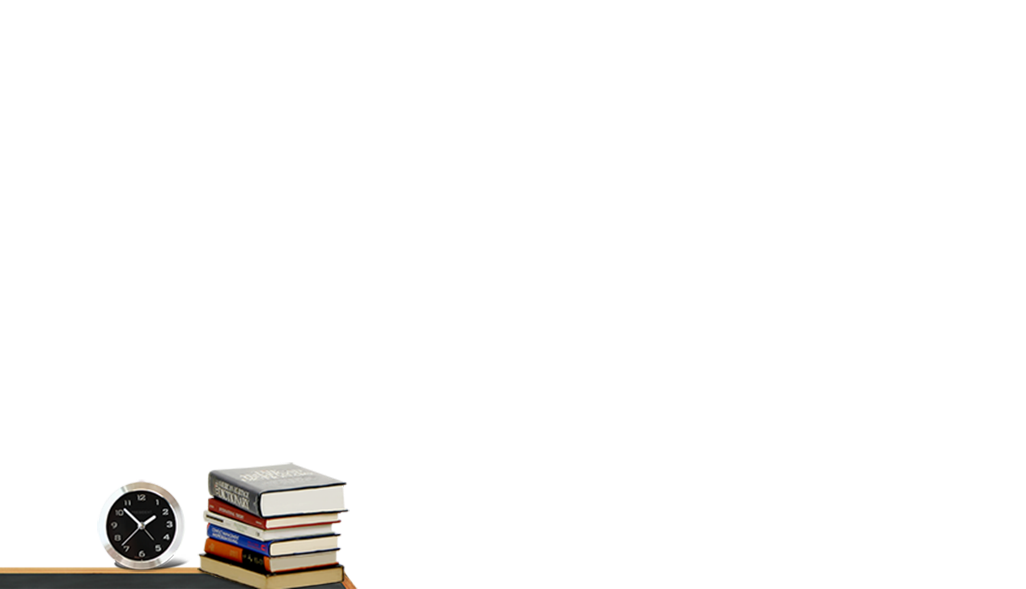 教学准备
TEACHING PREPARATION
添加标题
添加标题
添加标题
添加标题
详细内容……点击输入本栏的具体文字，简明扼要的说明分项内容，此为概念图解。
详细内容……点击输入本栏的具体文字，简明扼要的说明分项内容，此为概念图解。
详细内容……点击输入本栏的具体文字，简明扼要的说明分项内容，此为概念图解。
详细内容……点击输入本栏的具体文字，简明扼要的说明分项内容，此为概念图解。
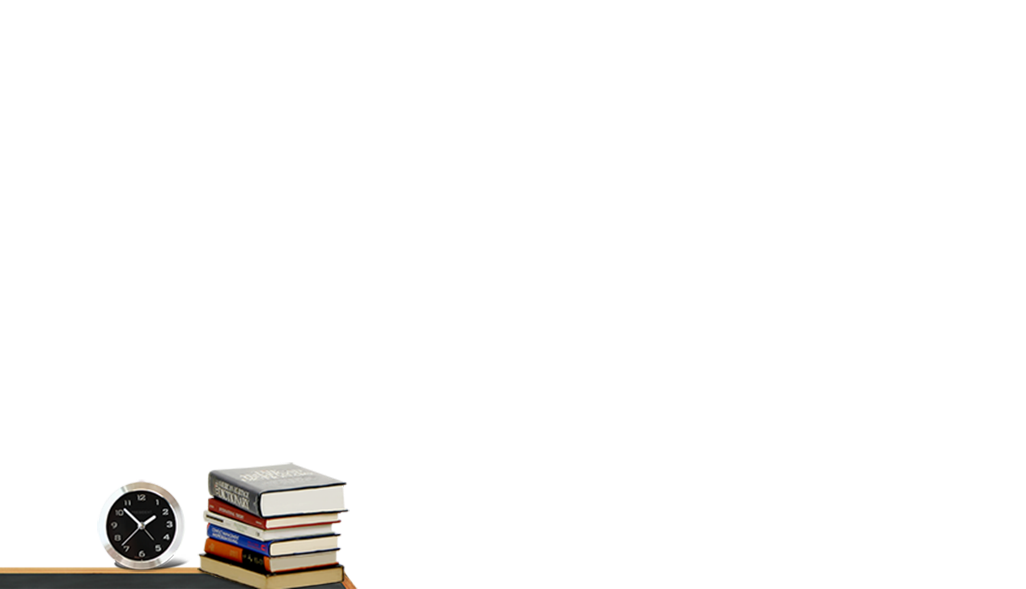 教学准备
TEACHING PREPARATION
添加标题
添加标题
Title Here
Title Here
点击这里更改文字内容
以上文字没有实际意义
点击这里更改文字内容
以上文字没有实际意义
Title Here
Title Here
添加标题
添加标题
点击这里更改文字内容
以上文字没有实际意义
点击这里更改文字内容
以上文字没有实际意义
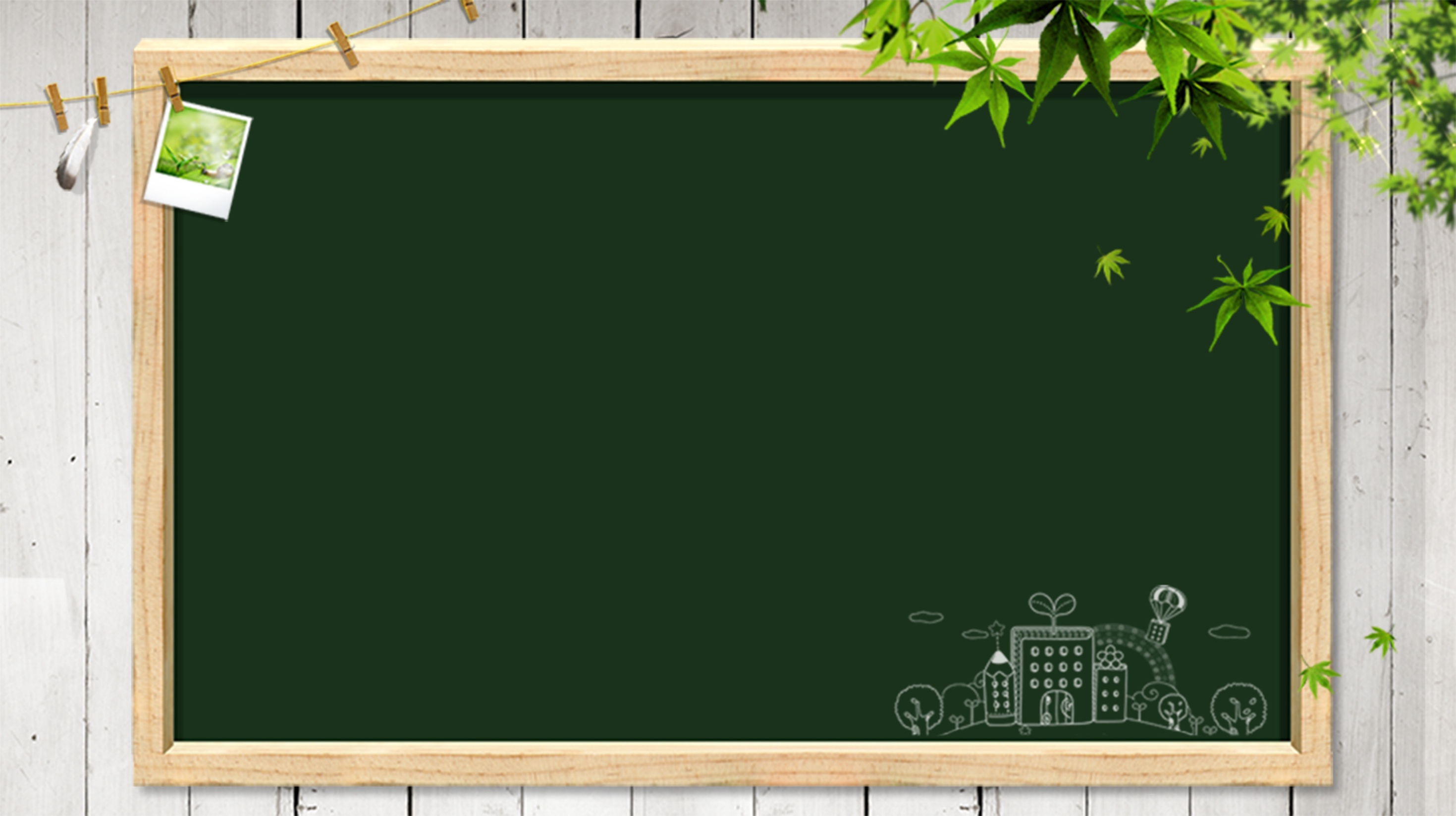 教学过程
TEACHING PROCESS
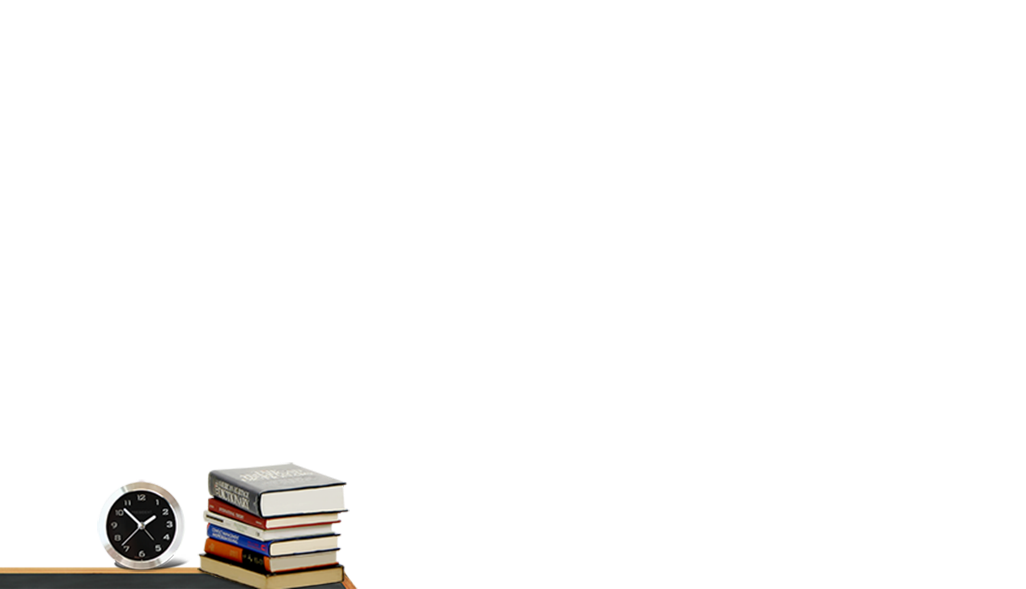 教学过程
TEACHING PROCESS
TITLE HERE
TITLE HERE
TITLE HERE
TITLE HERE
1
2
3
4
详细内容……点击输入本栏的具体文字，简明扼要的说明分项内容，此为概念图解。
详细内容……点击输入本栏的具体文字，简明扼要的说明分项内容，此为概念图解。
详细内容……点击输入本栏的具体文字，简明扼要的说明分项内容，此为概念图解。
详细内容……点击输入本栏的具体文字，简明扼要的说明分项内容，此为概念图解。
strengths
weaknesses
opportunities
threats
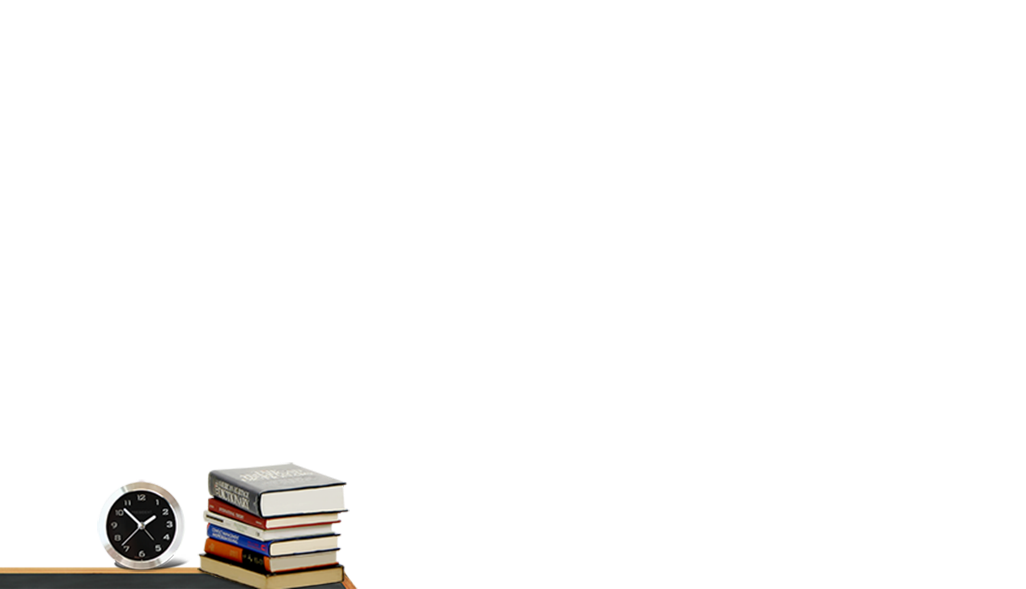 教学过程
TEACHING PROCESS
添加标题
添加标题
添加标题
添加标题
添加标题
添加标题
添加标题
添加标题
详细内容……点击输入本栏的具体文字，简明扼要的说明分项内容，此为概念图解。
详细内容……点击输入本栏的具体文字，简明扼要的说明分项内容，此为概念图解。
详细内容……点击输入本栏的具体文字，简明扼要的说明分项内容，此为概念图解。
详细内容……点击输入本栏的具体文字，简明扼要的说明分项内容，此为概念图解。
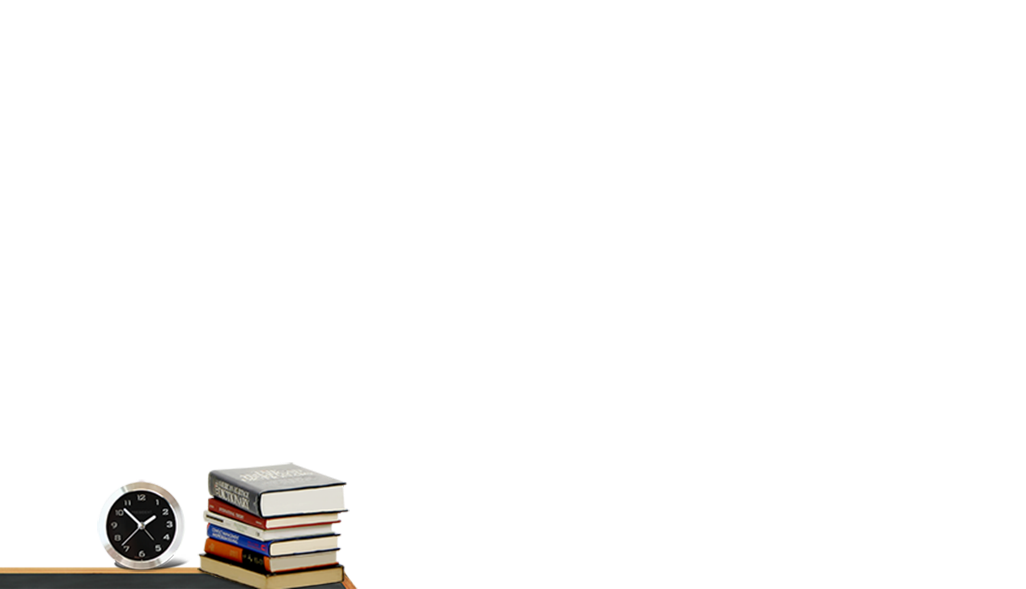 教学过程
TEACHING PROCESS
点击添加标题文字
点击添加标题文字
点击添加标题文字
添加标题
点击添加标题文字
详细内容……点击输入本栏的具体文字，简明扼要的说明分项内容，此为概念图解。


详细内容……点击输入本栏的具体文字，简明扼要的说明分项内容，此为概念图解。
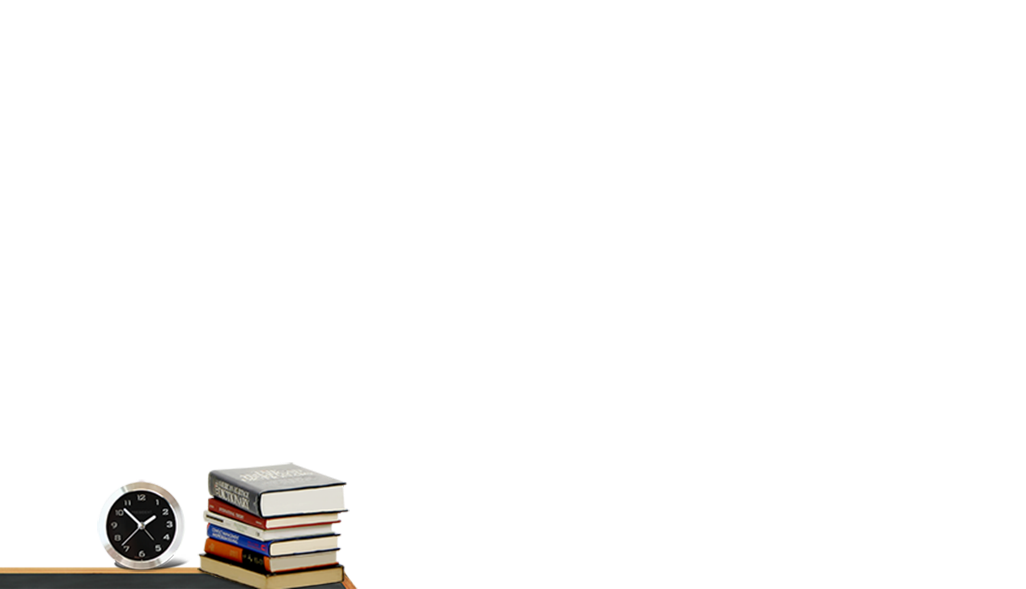 教学过程
TEACHING PROCESS
点击这里更改文字内以上文字
点击这里更改文字内以上文字
点击这里更改文字内以上文字
点击这里更改文字内以上文字
点击这里更改文字内以上文字
点击这里更改文字内以上文字
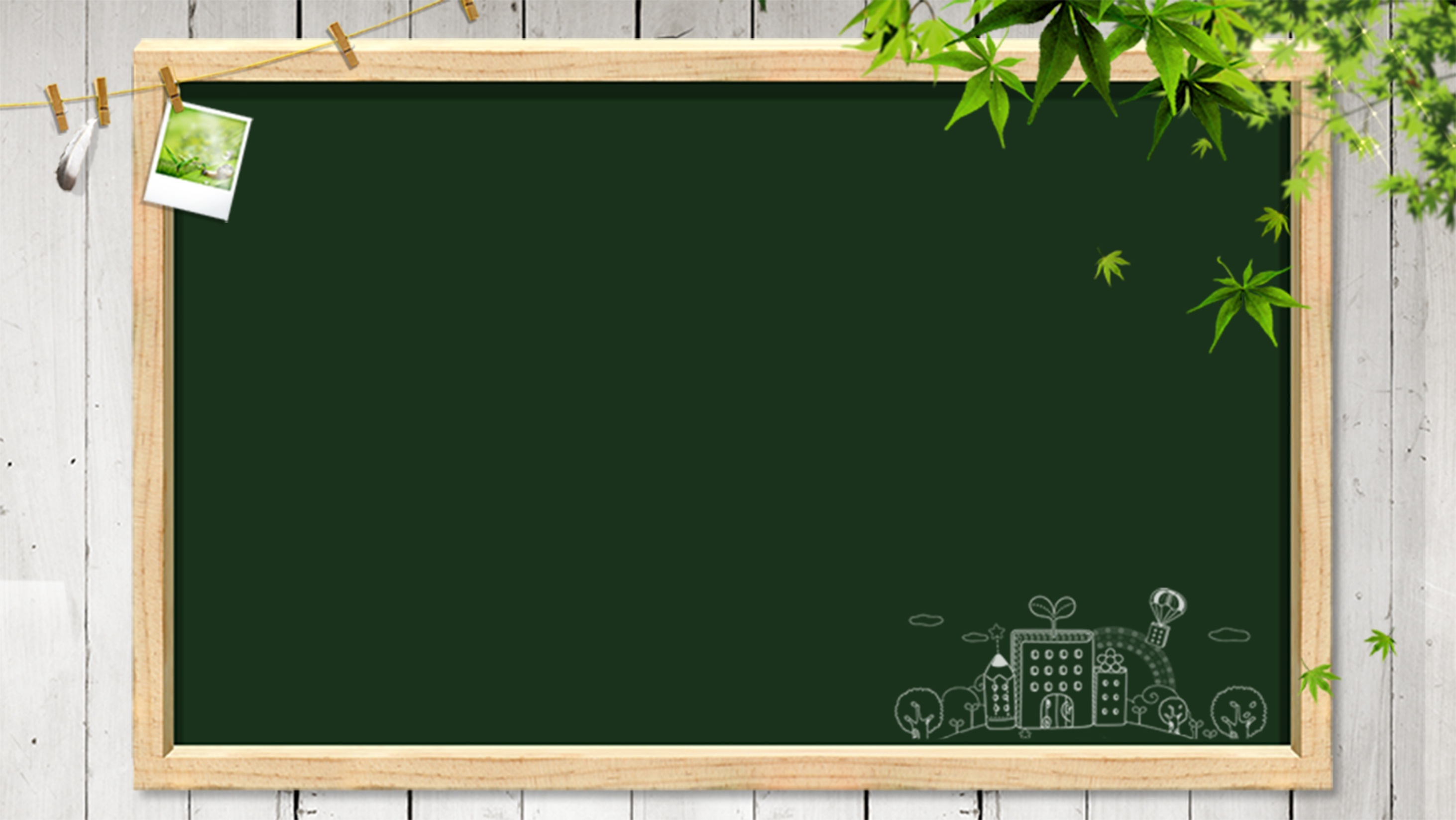 THANK YOU FOR WATCHING
谢谢观看
读书分享/教育培训/读书课件/教师公开课/教师演讲/好书分享
说课老师：情缘素材    时间：2018.9.11
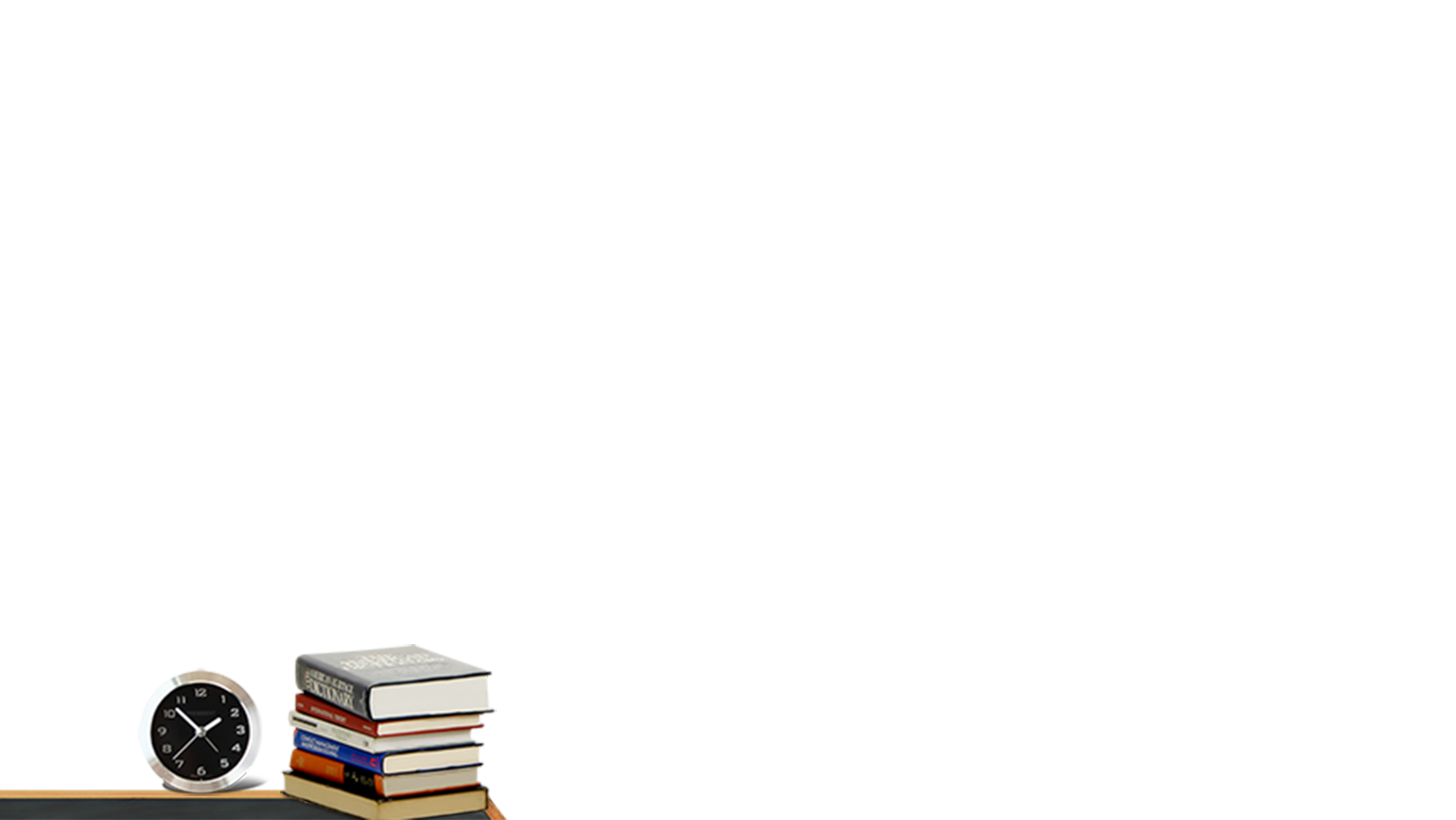